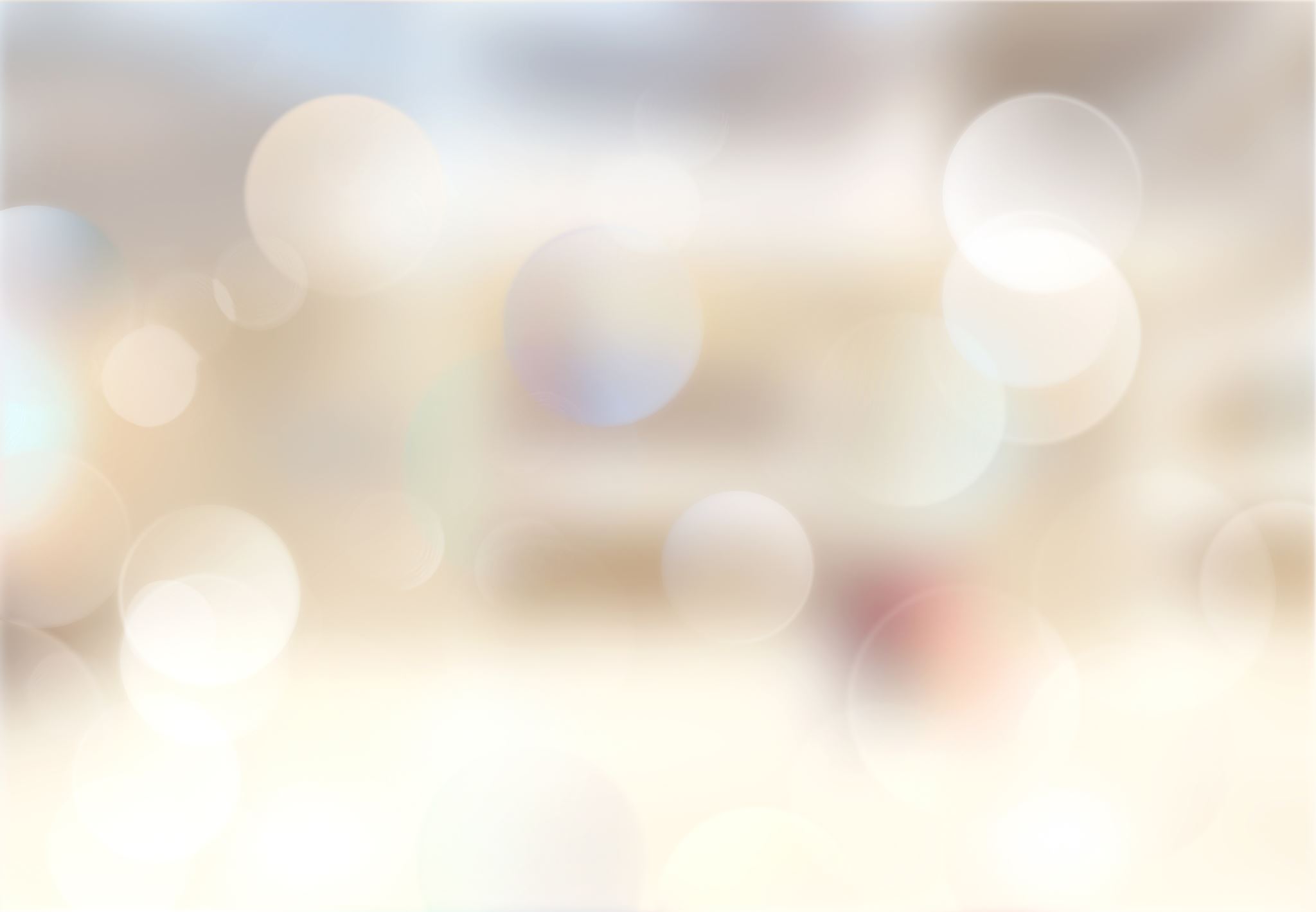 Passing Objects Into Functions/Methods
ZooCreature.hpp

class ZooCreature {
public:
string fname;
string lname;
ZooCreature(string, string);
ZooCreature();

};  //ZooCreature
What do you think?
void changeName(ZooCreature x); 
int main() {
ZooCreature Wombat; 
Wombat.fname = “Wendy";
Wombat.lname = “Wombat";
changeName(Wombat);
cout << Wombat.fname << endl;  // what do you think?
return 0;
} //main

void changeName(ZooCreature x) {
	x.fname = “Willabella";
}
Default: Call By Value!
ZooCreature.hpp

class ZooCreature {
public:
string fname;
string lname;
ZooCreature(string, string);
ZooCreature();

};  //ZooCreature
void changeName(ZooCreature x);
int main() {
ZooCreature Wombat; 
Wombat.fname = “Wendy";  //Note the dot used to reference the fields/methods
Wombat.lname = “Wombat";
changeName(Wombat);
cout << Wombat.fname << endl;  //prints Wendy
return 0;
} 

void changeName(ZooCreature x) { //x is a LOCAL COPY of wombat
	x.fname = “Willabella";  // changing x’s fname field DOES NOT result in the
			           // original wombat’s fname field being changed
} //changeName
//main
Objects and Call By Pointer
What if we want to change something about an object in a function?
Send in the ADDRESS of the object to the function:
	changeName(&Wombat);
That means the function’s parameter must hold an address (be a pointer):
	void changeName(ZooCreature *x)
To access a field or method in the function, you must first go to the address the pointer holds, and then find the field or method.  We do this as follows:
	x->fname = “Willabella";
Call by Pointer: All Together
void changeName(ZooCreature *x);

int main() {
ZooCreature Wombat;
Wombat.fname = “Wendy";
Wombat.lname = “Wombat";
changeName(&Wombat);  // sending in the address of wombat
cout << Wombat.fname << endl;  // prints Willabella!
cout << Wombat.lname << endl;  //prints Wombat
return 0;
} //main

void changeName(ZooCreature *x) {  //x holds the address of wendy the wombat!
	x->fname = “Willabella";  // note the -> to reference the field
} //changeName
Summary:
Objects:
Default is call by value!
Means that a local copy of the object is made inside of a function
To access fields or methods, use a .
When the function is done, so is the local copy!
Any changes made are lost!
Call by Pointer:
Send the ADDRESS of an object into a function as the parameter
Parameter holds an address
Inside the function, you must use -> to access the fields and methods
Changes made to the object remain after the function is done running

WE WILL USE THIS A LOT!!!